Announcements
Assignments:
HW6
Due Tue 3/5, 10 pm
P3
Due Thu 3/7, 10 pm

Spring Break!
No recitation this Friday
HW7 (online): out Wed 3/6, due Tue 3/19
P4: out after break, due Thu 3/28
AI: Representation and Problem Solving
Knowledge Representation
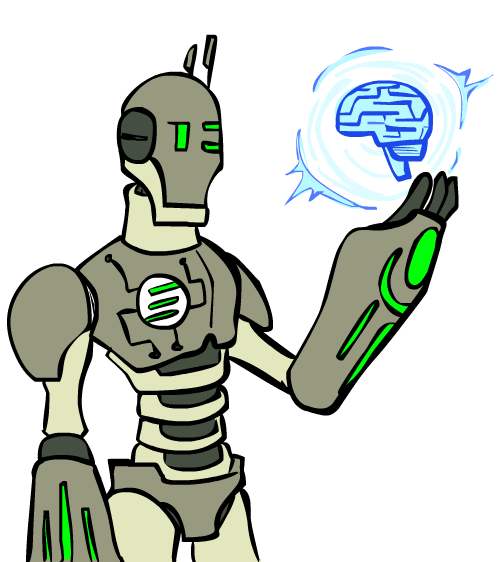 Instructors: Pat Virtue & Stephanie Rosenthal
Slide credits: CMU AI, especially Tom Mitchell (NELL)
What is this?
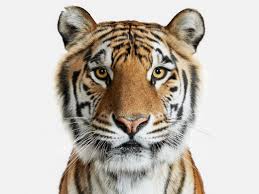 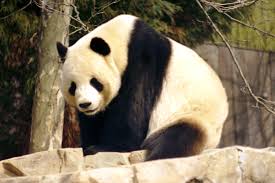 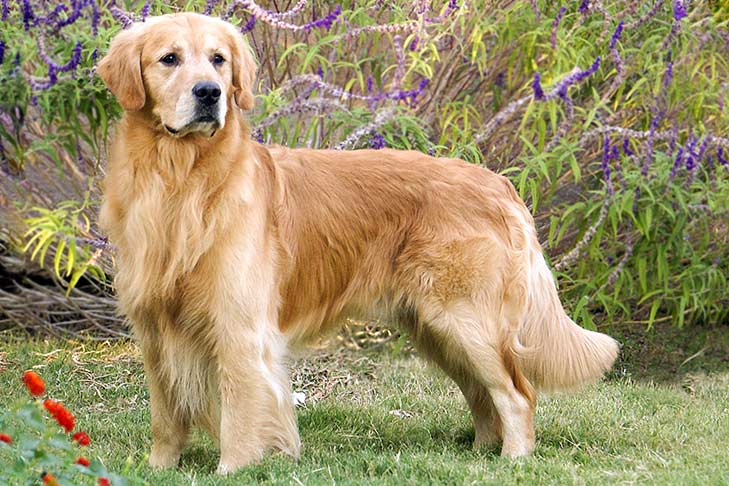 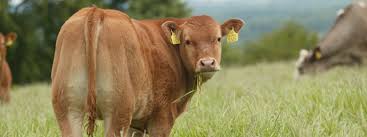 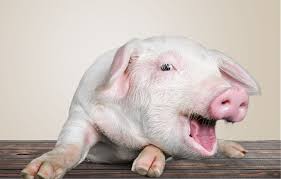 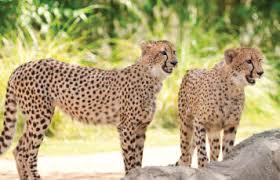 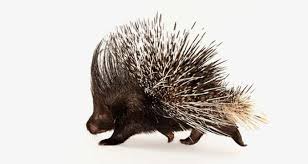 What is this?
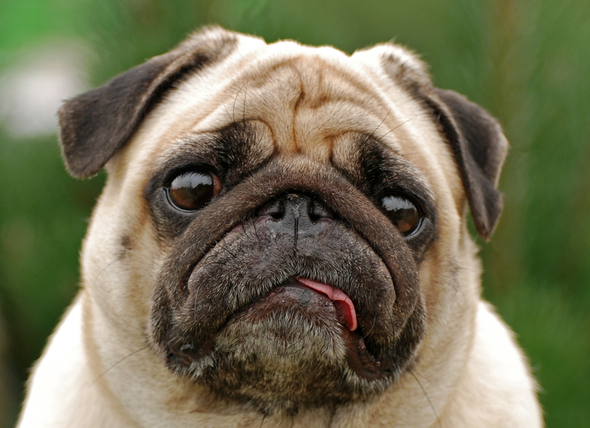 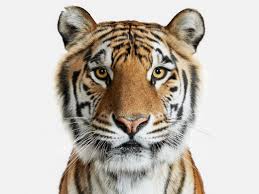 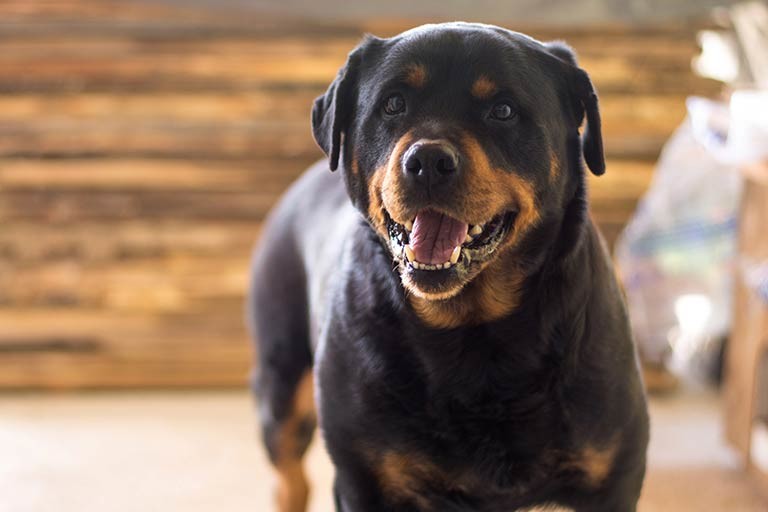 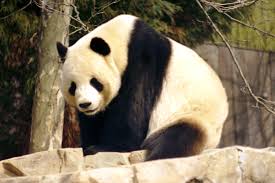 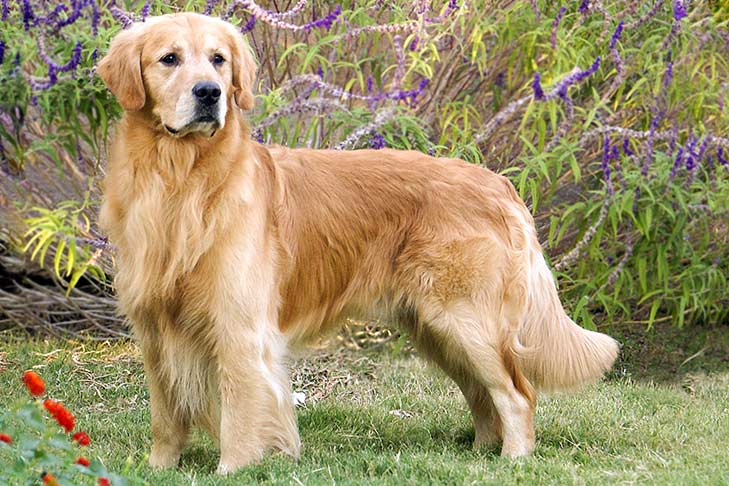 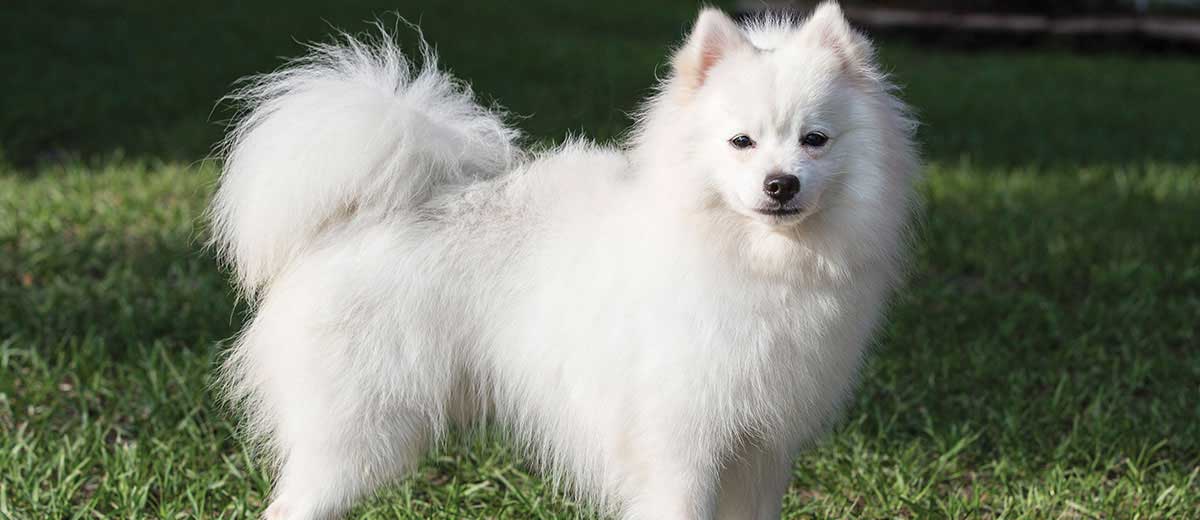 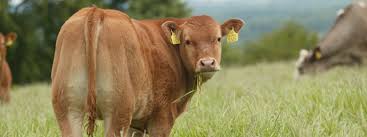 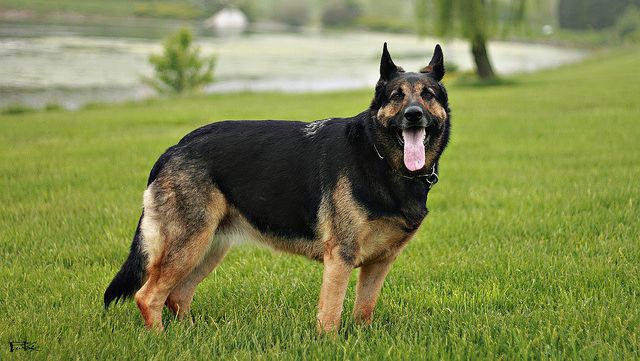 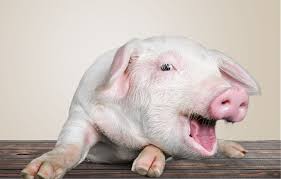 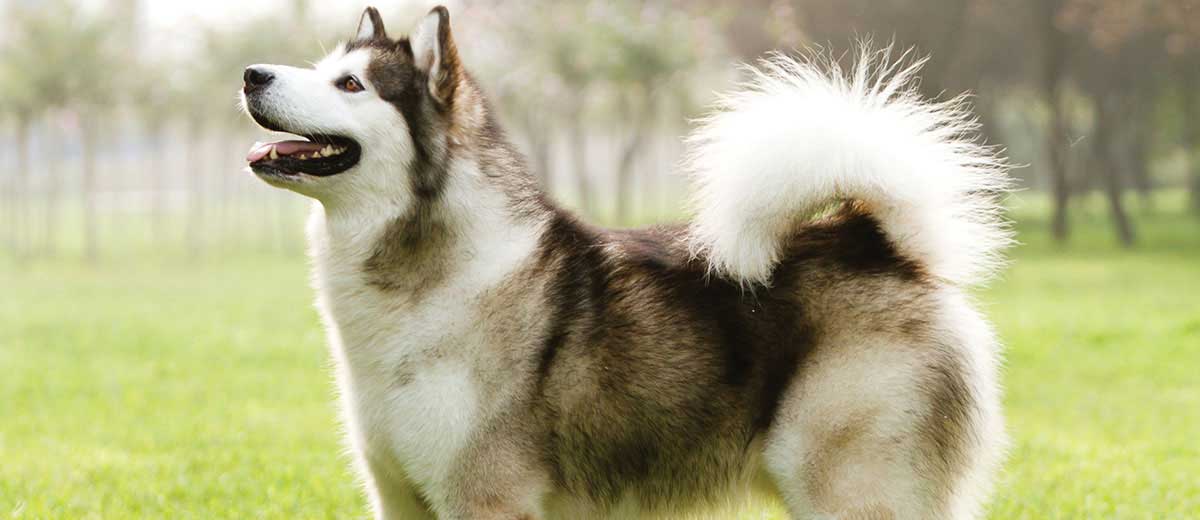 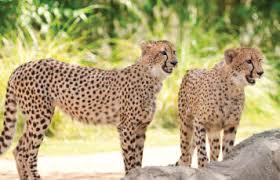 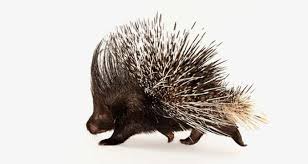 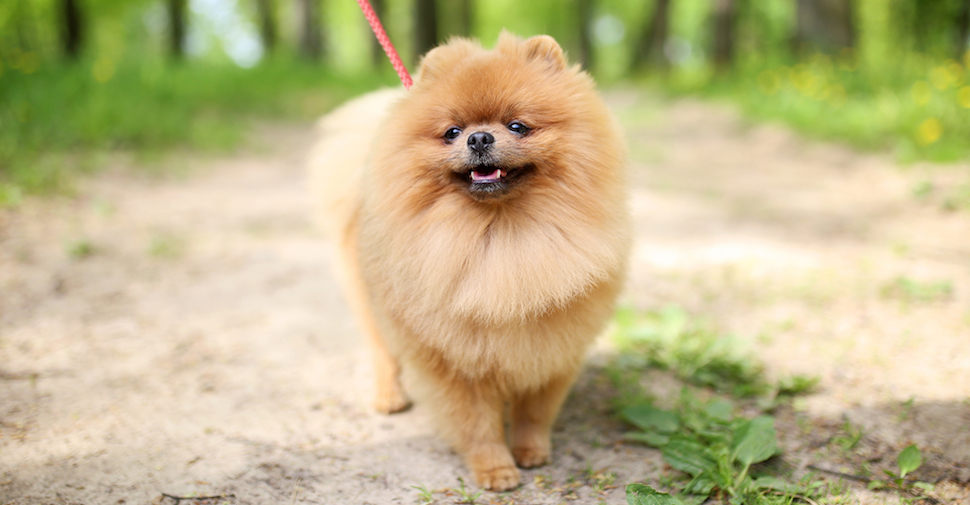 Ontologies
WordNet/ImageNet
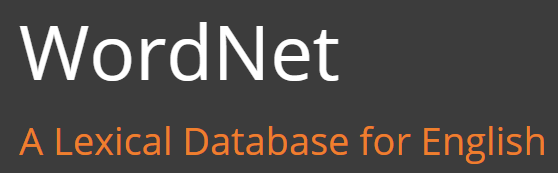 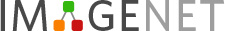 https://wordnet.princeton.edu/
http://www.image-net.org/
Ontologies
ImageNet
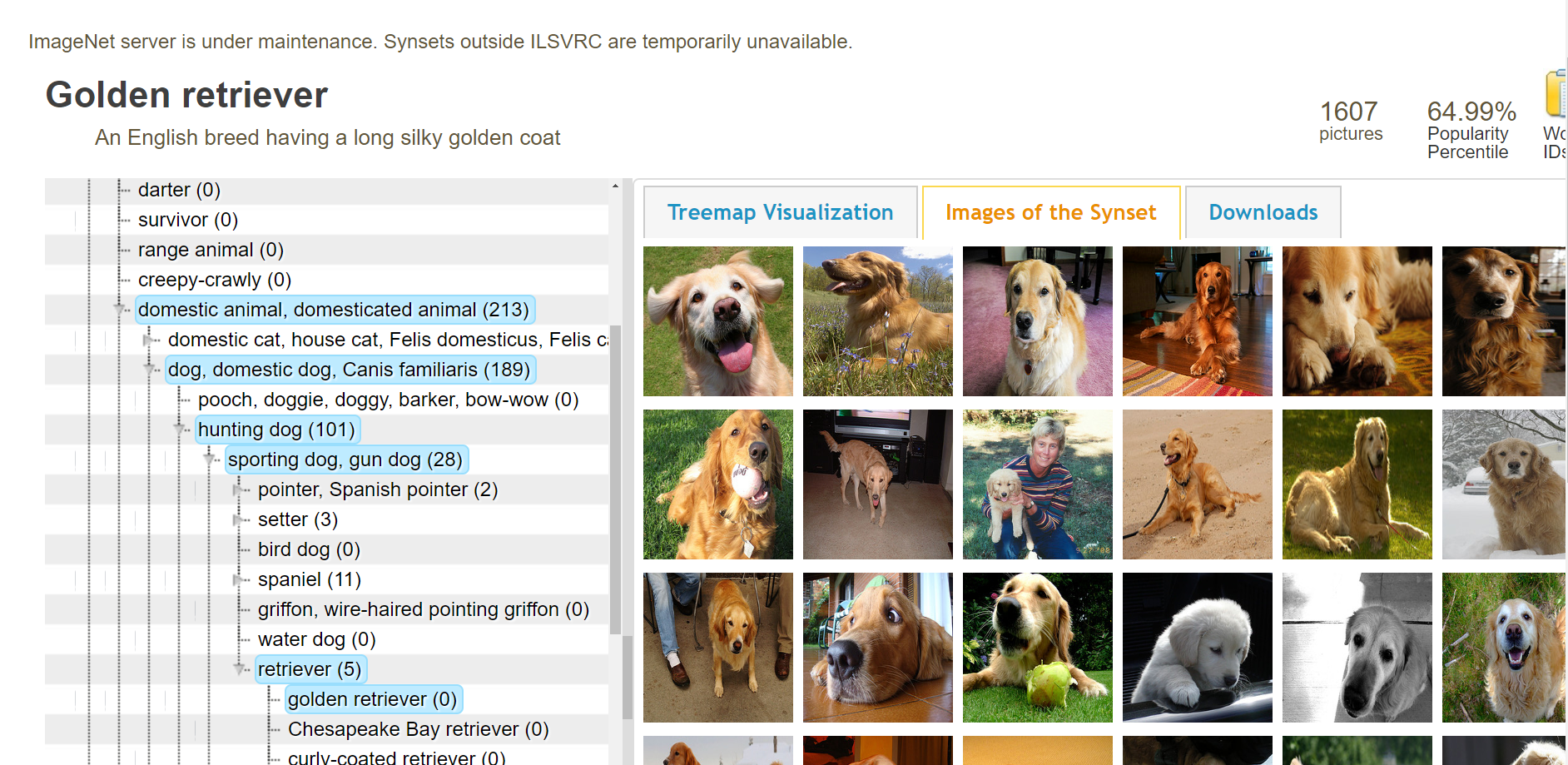 https://wordnet.princeton.edu/
http://www.image-net.org/
An “upper ontology” of the world
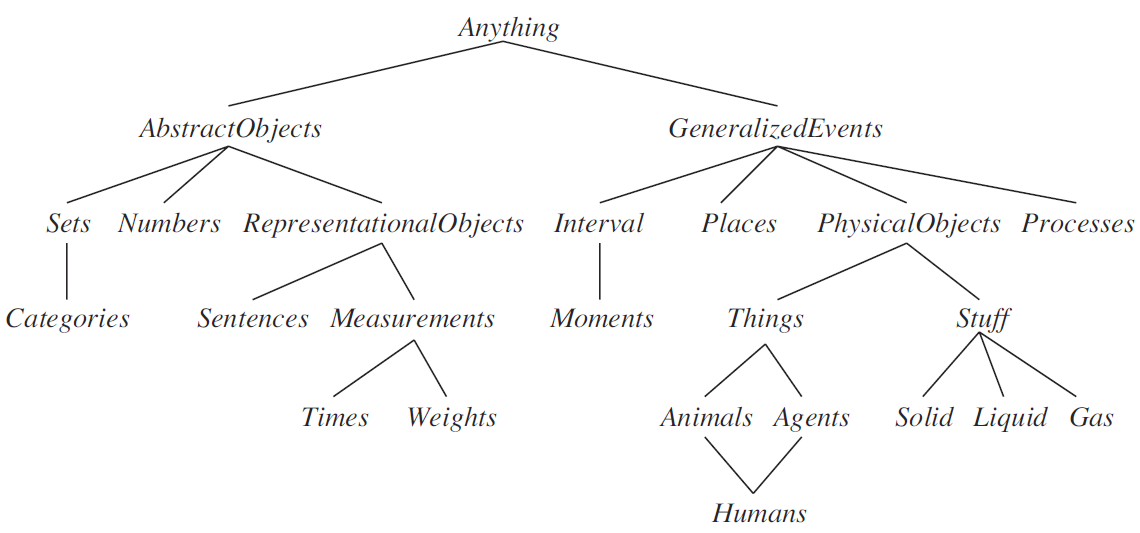 AIMA, Figure 12.1
Taxonomic Hierarchies
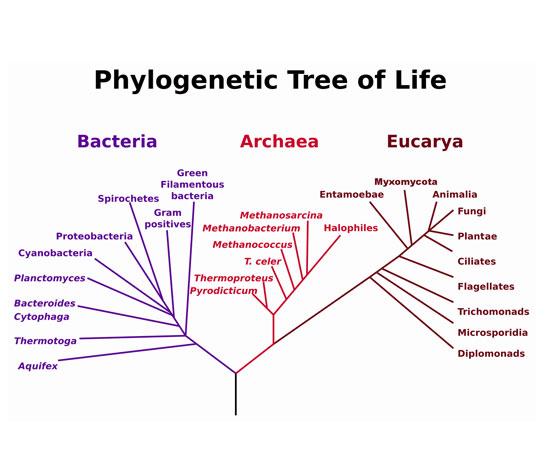 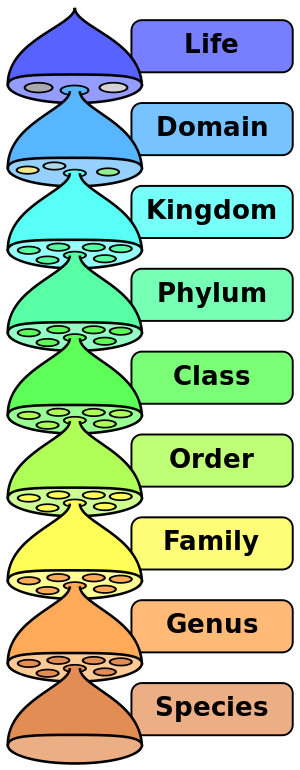 10 million living and extinct species.
https://reliefweb.int/report/world/decision-makers-taxonomy
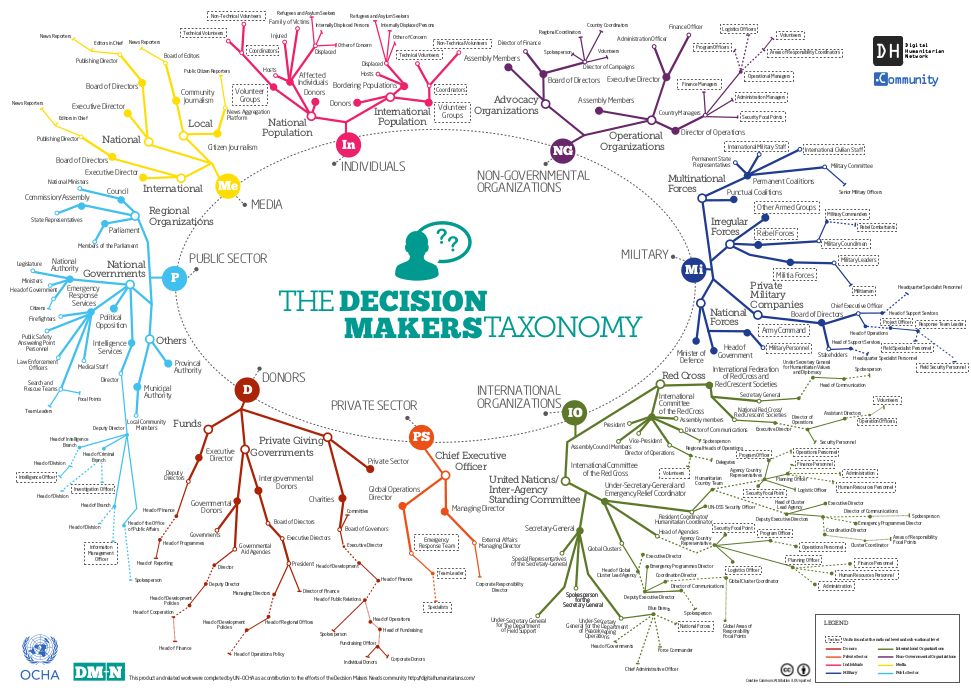 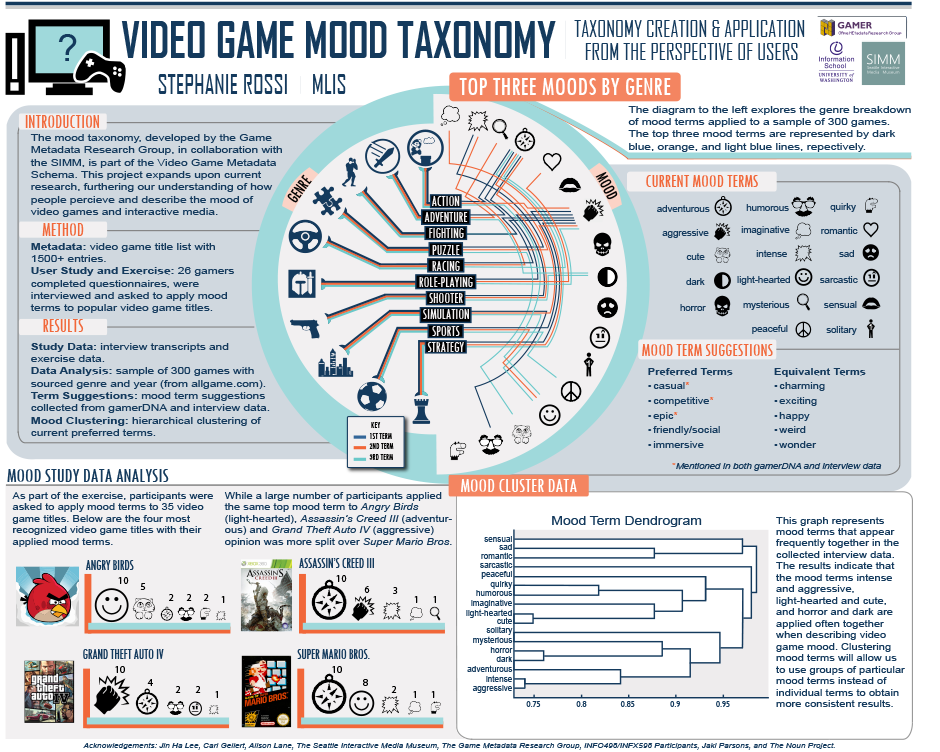 Categories and Objects
Categories and Objects
Categories and Objects
Categories and Objects
Piazza Poll 1
Piazza Poll 1
Categories and Objects
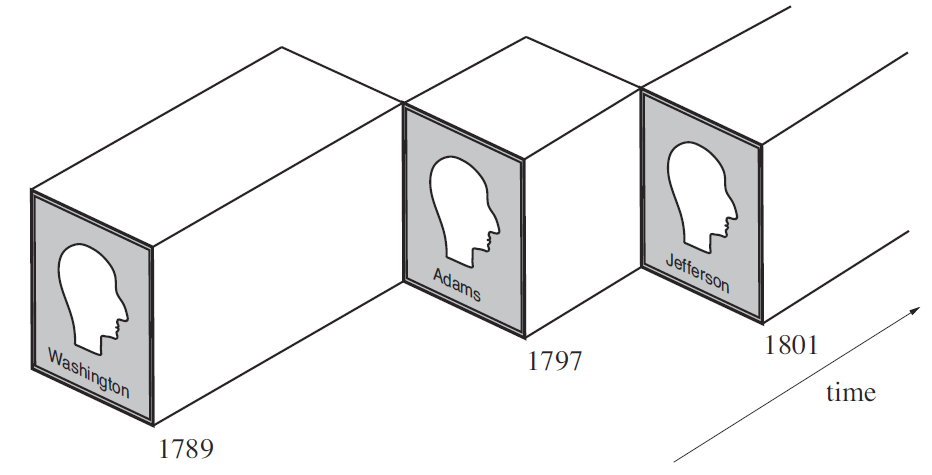 Events
AIMA, Figure 12.3
Events
How to handle time?
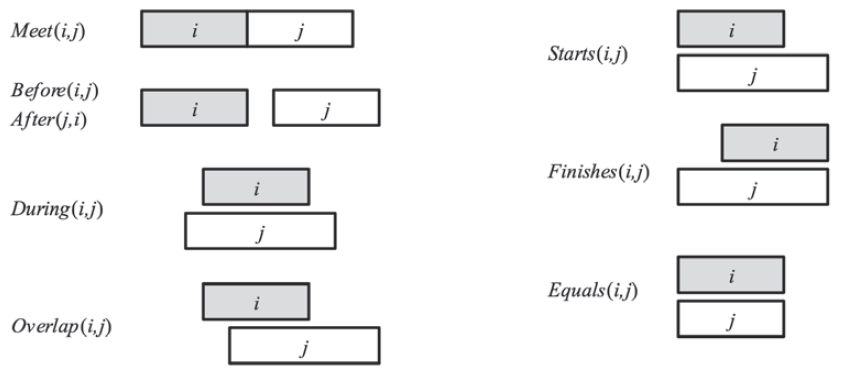 AIMA, Figure 12.2
Semantic Networks
A graphical representation for some types of knowledge
Once viewed as an “alternative” to logic (it’s not really)
The IS-A relation often forms the backbone of a semantic network
Vertebrate
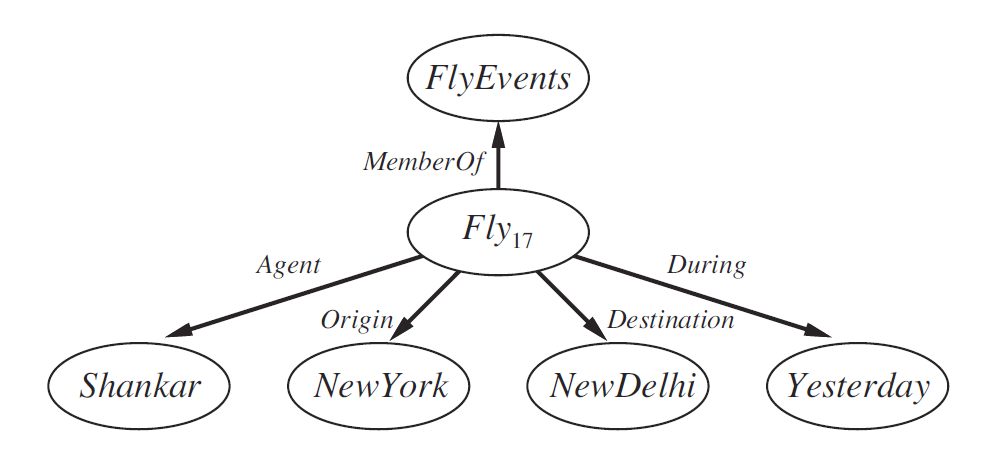 IS-A
Mammal
IS-A
Elephant
InstanceOf
Clyde
Semantic Networks
Reasoning with default information
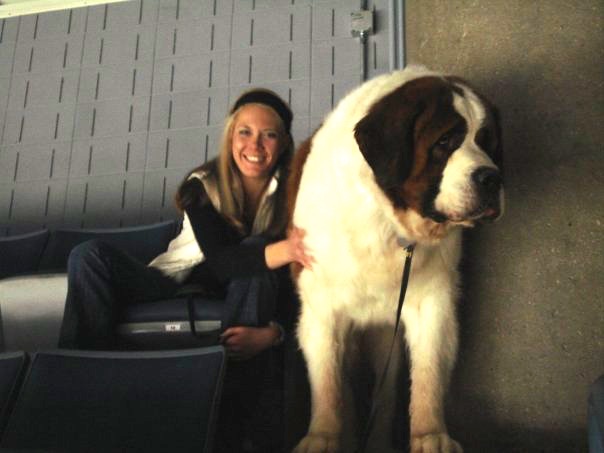 Buster
Dog
Barks
Has Fur
Has four legs
Semantic Networks
Reasoning with default information
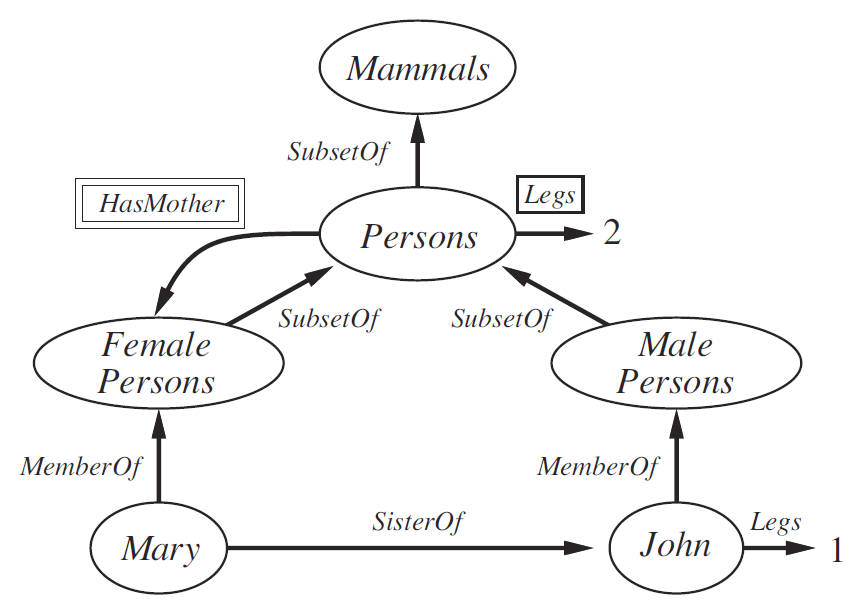 Input, More Input!
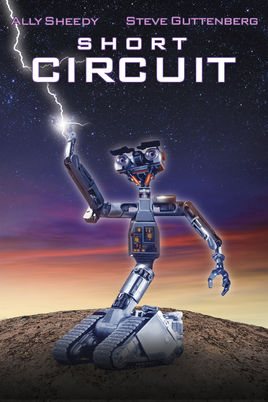 Knowledge Representation in the Wild
WordNet
ImageNet
Wikimedia: Wikipedia, WikiData
Google Knowledge Graph
Schema.org
The “Semantic Web”
NELL: Never Ending Language Learning
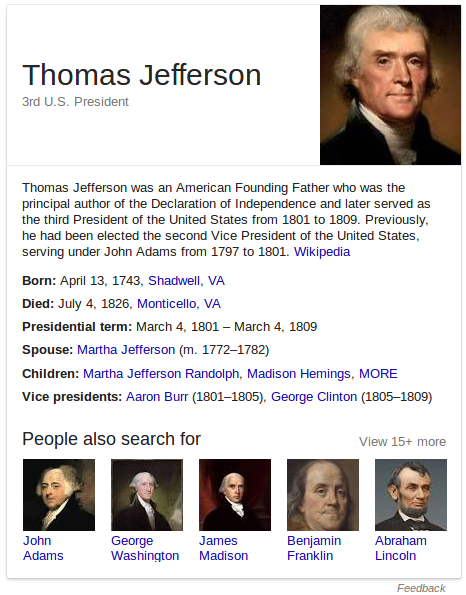 Knowledge panels inGoogle search results
The panels are generated from what’s called the Google Knowledge Graph.
Data comes from Wikipedia, CIA World Factbook, and other online sources.
As of Oct. 2016, held 70 billion facts.
25
Google Knowledge Graph API Access
import jsonimport urllibapi_key = open('.api_key').read()query = 'Taylor Swift'service_url = 'https://kgsearch.googleapis.com/v1/entities:search'params = {    'query': query,    'limit': 10,    'indent': True,    'key': api_key,}
url = service_url + '?' + urllib.urlencode(params)response = json.loads(urllib.urlopen(url).read())for element in response['itemListElement']:  print element['result']['name'] + ' (' + str(element['resultScore']) + ')'
26
Partial result
{ "@type": "EntitySearchResult",      "result": {        "@id": "kg:/m/0dl567",        "name": "Taylor Swift",        "@type": [          "Thing",          "Person"        ],        "description": "Singer-songwriter",        "image": {          "contentUrl": "https://t1.gstatic.com/images?q=tbn:ANd9GcQm...",          "url": "https://en.wikipedia.org/wiki/Taylor_Swift",          "license": "http://creativecommons.org/licenses/by-sa/2.0"        },        "detailedDescription": { ...
27
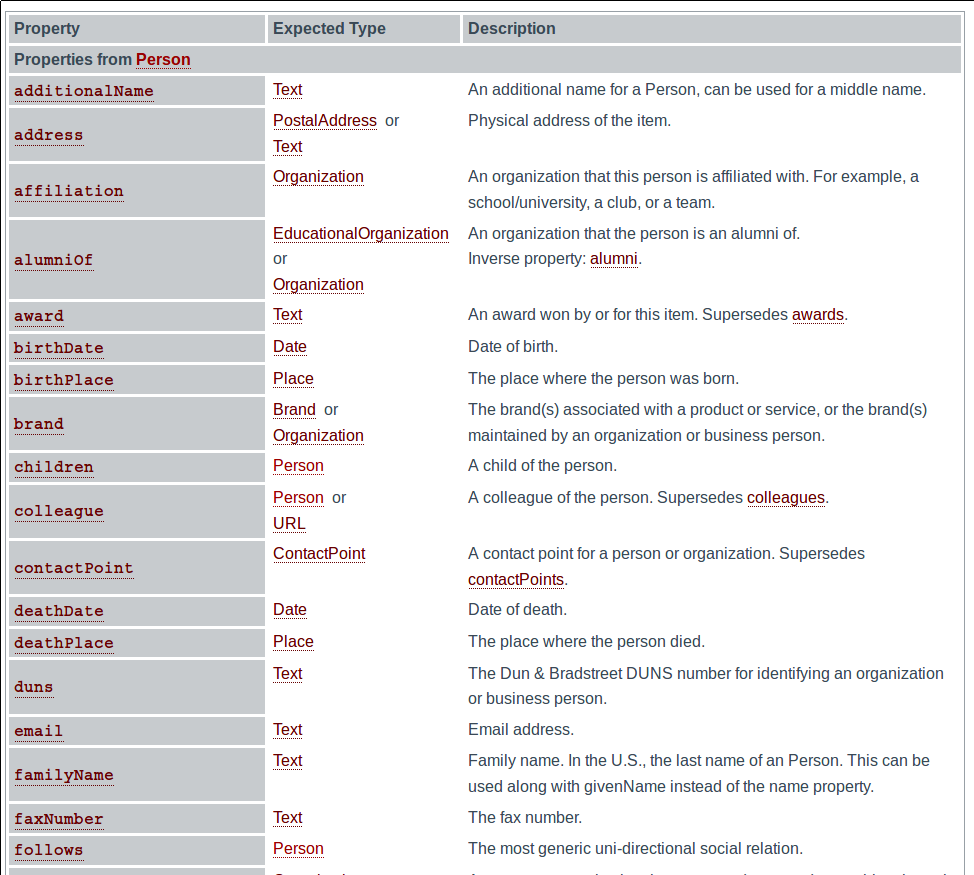 “Person”schema
at schema.org
Person
Canonical URL: http://schema.org/Person
Thing > Person
A person (alive, dead, undead, or fictional).

Usage: Over 1,000,000 domains
28
The Semantic Web
Term coined by Tim Berners-Lee
Common framework for exchange of data across application, enterprise, and community boundaries
HTML defines how text should look when presented to humans
Semantic web markup defines how information should be organized to be interpretable by machines
“Ontology engineer” is a job description now
29
NELL: Never-Ending Language Learner
Inputs:
initial ontology 
few examples of each ontology predicate
the web
occasional interaction with human trainers

The task:
run 24x7, forever
each day:
extract more facts from the web to populate the initial ontology
learn to read (perform #1) better than yesterday
NELL Overview
Running 24x7, since January, 12, 2010

Inputs:
 ontology defining >600 categories and relations
 10-20 seed examples of each
 500 million web pages 
 100,000 web search queries per day 
 ~ 5 minutes/day of human guidance

Result:
 KB with > 15 million candidate beliefs, growing daily
 learning to reason, as well as read
 automatically extending its ontology
NELL knowledge fragment
football
uses equipment
climbing
skates
helmet
Canada
Sunnybrook
Miller
uses equipment
city company
hospital
Wilson
country
hockey
Detroit
GM
politician
CFRB
radio
Pearson
Toronto
play
hired
hometown
airport
competeswith
home town
StanleyCup
Maple Leafs
city company
Red Wings
city stadium
won
won
Toyota
team stadium
Connaught
city paper
league
league
acquired
city stadium
NHL
Maple Leaf Gardens
member
Hino
created
plays in
economic
sector
Globe and Mail
Sundin
Prius
writer
automobile
Toskala
Skydome
Corrola
Milson
[Speaker Notes: 8. The result is a knowledge base of 15 million beliefs NELL is currently entertaining, with different levels of confidence.  Beliefs such as “The Maple Leafs is a hockey team in Toronto” and “Toyota is an automobile company that competes with GM,” and “hockey equipment includes skates”]
NELL Website
http://rtw.ml.cmu.edu  follow NELL here
eg. “diabetes”, “Avandia”, ,“tea”, “IBM”, “love” “baseball”  “BacteriaCausesCondition” …
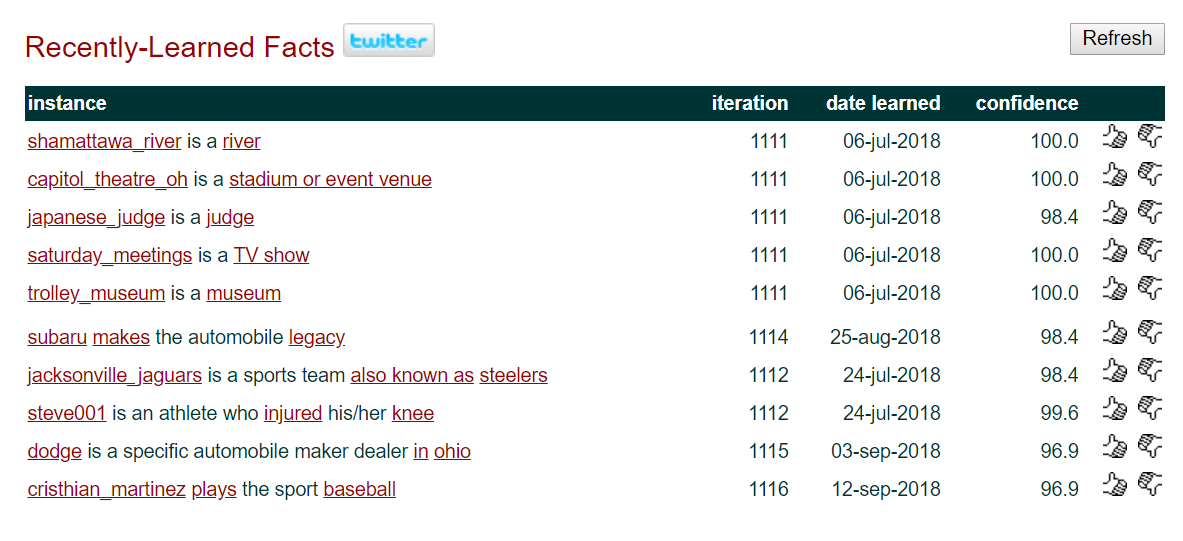 Default Approach
Its underconstrained!!
Extract cities:
Paris
Pittsburgh
Seattle
Cupertino
San Francisco
Austin
denial
anxiety
selfishness
Berlin
arg1 is home of
traits such as arg1
mayor of  arg1
live in  arg1
Key Idea 1: Coupled semi-supervised training of many functions
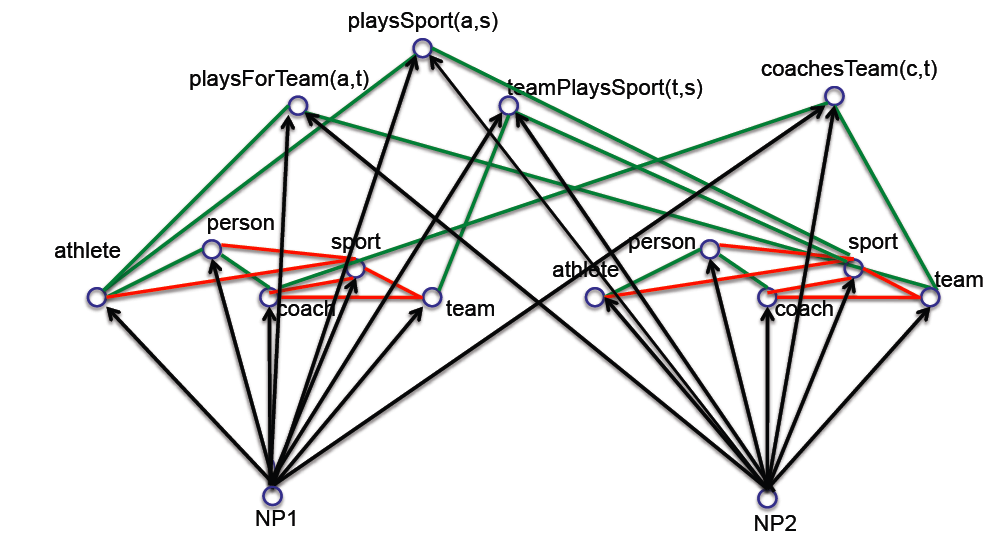 person
NP
hard (underconstrained) semi-supervised learning problem
much easier (more constrained)
semi-supervised learning problem
Type 1 Coupling: Co-Training, Multi-View Learning
[Blum & Mitchell; 98]
[Dasgupta et al; 01 ]
[Ganchev et al., 08]
[Sridharan & Kakade, 08]
[Wang & Zhou, ICML10]
person
f1(NP)
f3(NP)
f2(NP)
NP morphology
NP HTML contexts
NP text context distribution
NP:
www.celebrities.com:
<li> __ </li>

…
capitalized?
ends with ‘...ski’?
…
contains “univ.”?
__ is a friend
rang the __ 
…
__ walked in
Type 2 Coupling: Multi-task, Structured Outputs
[Daume, 2008]
[Bakhir et al., eds. 2007]
[Roth et al., 2008]
[Taskar et al., 2009]
[Carlson et al., 2009]
person
sport
athlete
coach
team
athlete(NP)  person(NP)
NP
athlete(NP)  NOT sport(NP)
NOT athlete(NP)  sport(NP)
Multi-view, Multi-Task Coupling
person
sport
athlete
coach
team
NP text context distribution
NP morphology
NP HTML contexts
NP:
Learning Relations between NP’s
playsSport(a,s)
coachesTeam(c,t)
playsForTeam(a,t)
teamPlaysSport(t,s)
NP1
NP2
playsSport(a,s)
coachesTeam(c,t)
playsForTeam(a,t)
teamPlaysSport(t,s)
person
sport
person
sport
athlete
athlete
team
coach
team
coach
NP1
NP2
Type 3 Coupling: Argument Types
playsSport(NP1,NP2)  athlete(NP1), sport(NP2)
playsSport(a,s)
coachesTeam(c,t)
playsForTeam(a,t)
teamPlaysSport(t,s)
person
sport
person
sport
athlete
athlete
team
coach
team
coach
over 2500 coupled functions in NELL
NP1
NP2
Basic NELL Architecture
Knowledge Base
(latent variables)
Beliefs
Evidence Integrator
Candidate
Beliefs
Continually Learning Extractors
Text Context patterns
(CPL)
HTML-URL
context patterns
(SEAL)
Morphology
classifier

(CML)
NELL: Learned reading strategies
Plays_Sport(arg1,arg2):
      arg1_was_playing_arg2   arg2_megastar_arg1   arg2_icons_arg1   arg2_player_named_arg1   arg2_prodigy_arg1   arg1_is_the_tiger_woods_of_arg2   arg2_career_of_arg1   arg2_greats_as_arg1   arg1_plays_arg2   arg2_player_is_arg1   arg2_legends_arg1   arg1_announced_his_retirement_from_arg2   arg2_operations_chief_arg1   arg2_player_like_arg1   arg2_and_golfing_personalities_including_arg1   arg2_players_like_arg1   arg2_greats_like_arg1   arg2_players_are_steffi_graf_and_arg1   arg2_great_arg1   arg2_champ_arg1   arg2_greats_such_as_arg1   arg2_professionals_such_as_arg1  arg2_hit_by_arg1 arg2_greats_arg1   arg2_icon_arg1   arg2_stars_like_arg1   arg2_pros_like_arg1   arg1_retires_from_arg2   arg2_phenom_arg1   arg2_lesson_from_arg1   arg2_architects_robert_trent_jones_and_arg1   arg2_sensation_arg1 arg2_pros_arg1   arg2_stars_venus_and_arg1 arg2_hall_of_famer_arg1 arg2_superstar_arg1   arg2_legend_arg1   arg2_legends_such_as_arg1   arg2_players_is_arg1   arg2_pro_arg1   arg2_player_was_arg1   arg2_god_arg1   arg2_idol_arg1   arg1_was_born_to_play_arg2   arg2_star_arg1   arg2_hero_arg1 arg2_players_are_arg1   arg1_retired_from_professional_arg2   arg2_legends_as_arg1   arg2_autographed_by_arg1  arg2_champion_arg1 …
If coupled learning is the key,how can we get new coupling constraints?
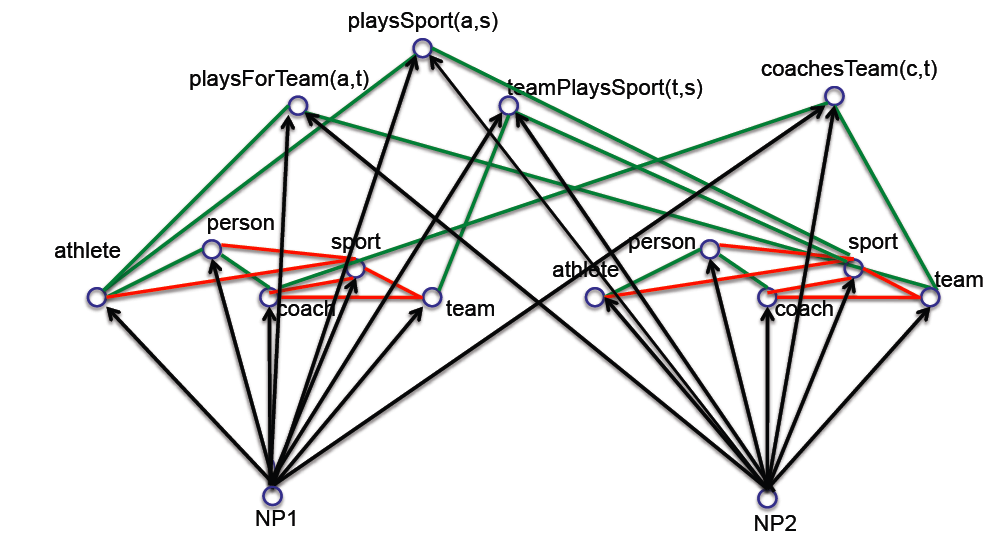 Key Idea 2: Discover New Coupling Constraints
first order, probabilistic horn clause constraints:


connects previously uncoupled relation predicates

infers new beliefs for KB
0.93  athletePlaysSport(?x,?y)  athletePlaysForTeam(?x,?z)
                                                       teamPlaysSport(?z,?y)
Example Learned Horn Clauses
0.95
0.93
0.91
0.90
athletePlaysSport(?x,basketball)  athleteInLeague(?x,NBA)
athletePlaysSport(?x,?y)  athletePlaysForTeam(?x,?z)
                                             teamPlaysSport(?z,?y)
teamPlaysInLeague(?x,NHL)  teamWonTrophy(?x,Stanley_Cup)
athleteInLeague(?x,?y) athletePlaysForTeam(?x,?z), 
                                         teamPlaysInLeague(?z,?y)
cityInState(?x,?y)  cityCapitalOfState(?x,?y), cityInCountry(?y,USA)
newspaperInCity(?x,New_York)  companyEconomicSector(?x,media)
                                                        generalizations(?x,blog)
0.88

0.62*
Some rejected learned rules
cityCapitalOfState{?x ?y}  cityLocatedInState{?x ?y}, 					  teamPlaysInLeague{?y nba}

teamplayssport{?x, basketball}   generalizations{?x, university}
Learned Probabilistic Horn Clause Rules
0.93  playsSport(?x,?y)  playsForTeam(?x,?z), teamPlaysSport(?z,?y)
playsSport(a,s)
coachesTeam(c,t)
playsForTeam(a,t)
teamPlaysSport(t,s)
person
sport
person
sport
athlete
athlete
team
coach
team
coach
NP1
NP2
Key Idea 3:    Automatically extend ontology
Ontology Extension (1)
[Mohamed et al., EMNLP 2011]
Goal:
Add new relations to ontology

Approach:
For each pair of categories C1, C2, 
co-cluster pairs of known instances, and text contexts that connect them
Example Discovered Relations
[Mohamed et al. EMNLP 2011]
NELL: recently self-added relations
athleteWonAward
animalEatsFood
languageTaughtInCity
clothingMadeFromPlant
beverageServedWithFood
fishServedWithFood
athleteBeatAthlete
athleteInjuredBodyPart
arthropodFeedsOnInsect
animalEatsVegetable
plantRepresentsEmotion
foodDecreasesRiskOfDisease
clothingGoesWithClothing
bacteriaCausesPhysCondition
buildingMadeOfMaterial
emotionAssociatedWithDisease
foodCanCauseDisease
agriculturalProductAttractsInsect
arteryArisesFromArtery
countryHasSportsFans
bakedGoodServedWithBeverage
beverageContainsProtein
animalCanDevelopDisease
beverageMadeFromBeverage
Key Idea 4:  Cumulative, Staged Learning
Learning X improves ability to learn Y
Classify noun phrases (NP’s) by category
Classify NP pairs by relation
Discover rules to predict new relation instances
Learn which NP’s (co)refer to which concepts
Discover new relations to extend ontology
Learn to infer relation instances via targeted random walks
Learn to assign temporal scope to beliefs
Learn to microread single sentences
Vision: co-train text and visual object recognition
Goal-driven reading: predict, then read to corroborate/correct
Make NELL a conversational agent on Twitter
Add a robot body to NELL